Литературная викторина  по сказкам
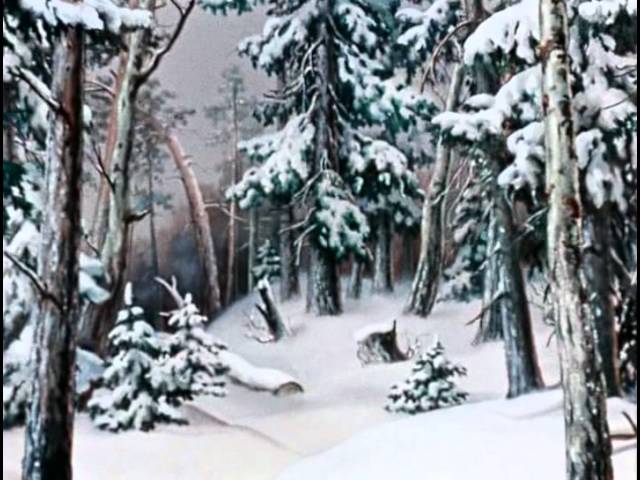 « Мороз Иванович»,
 «Сказка про храброго зайца- длинные уши, косые глаза, короткий хвост», «Лягушка-путешественница»
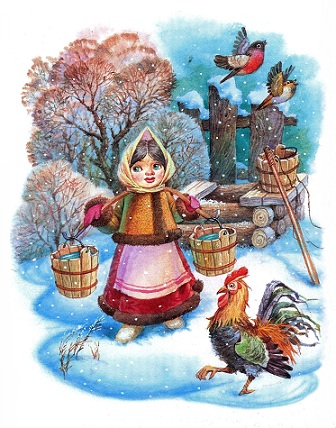 Подготовила педагог-библиотекарь  Якубович Г.Г.
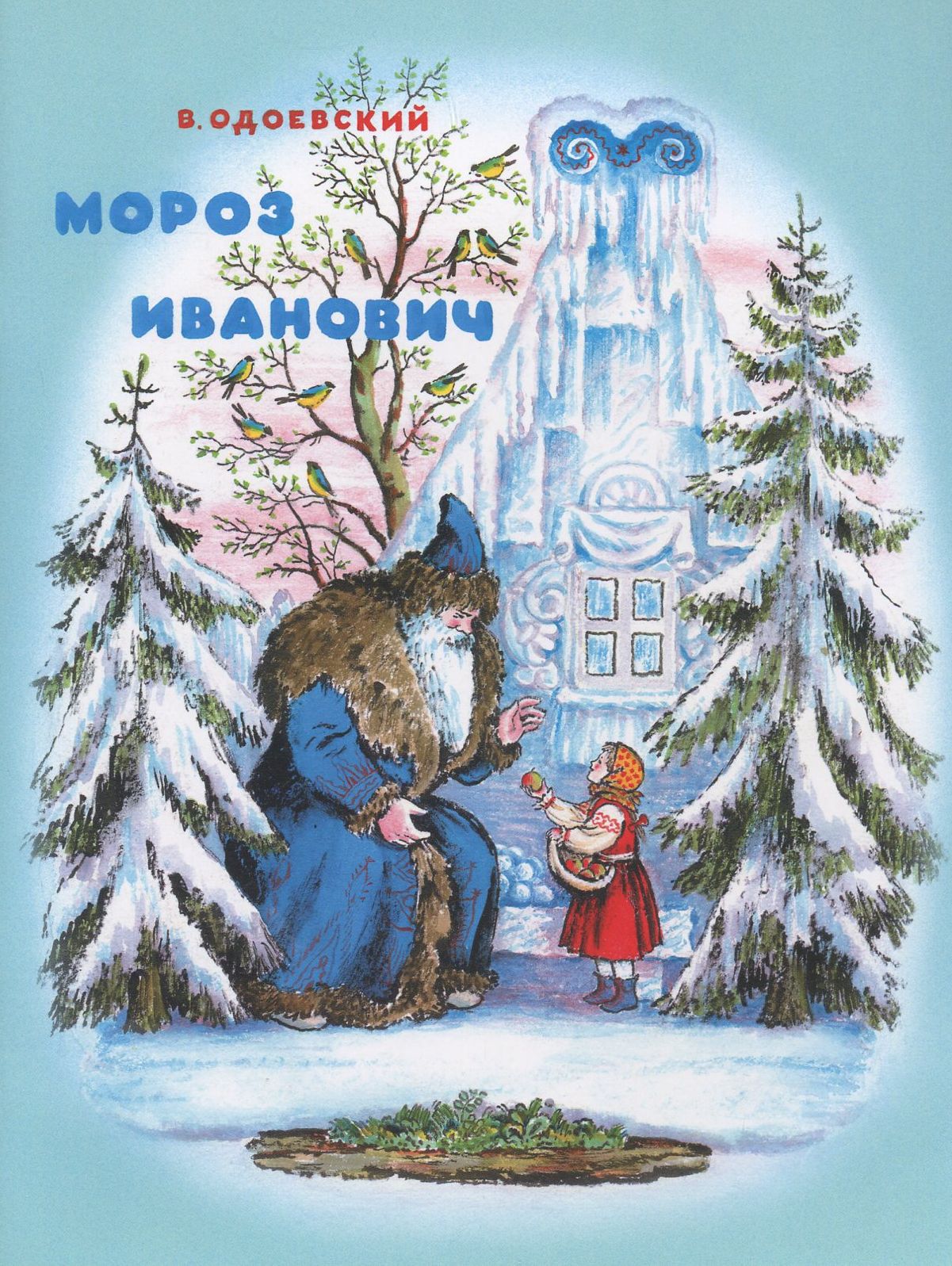 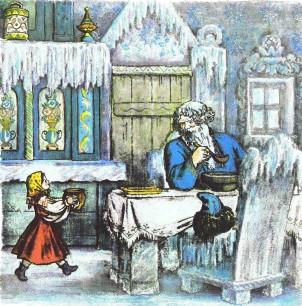 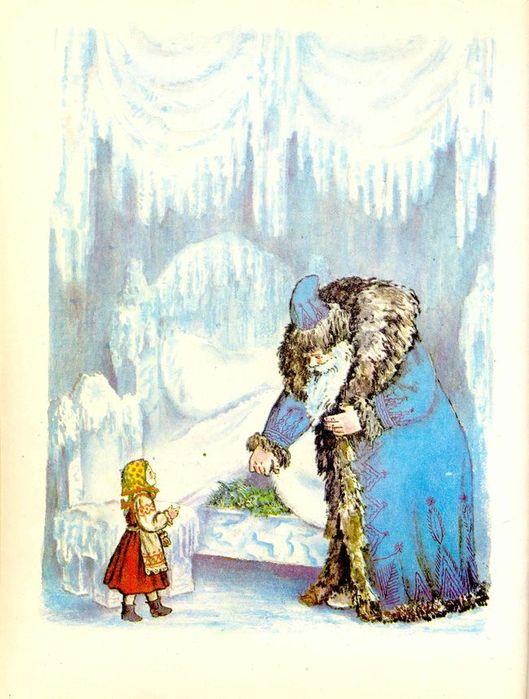 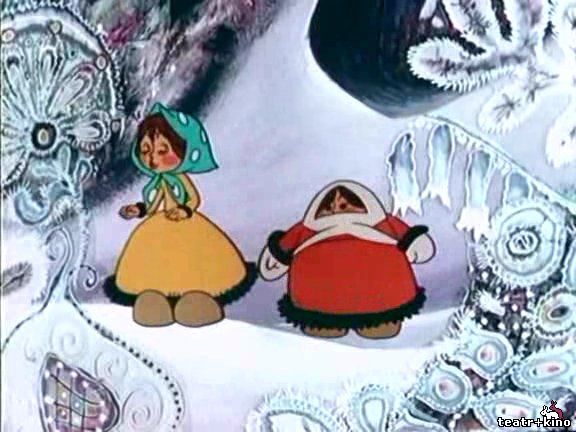 В одном доме жили две девочки- Ленивица да ...
А)Труженица

Б)Мастерица 

В) Рукодельница
Кого считала Ленивица сидя у окошка?
А)Бабочек
 
Б)Мух

В)Птичек
Что вязала Рукодельница?
А)Чулки
 
Б)Носки

В)Шарфики
Что уронила Рукодельница в колодец?
А) Зеркальце

Б) Колечко

В) Ведерко
Едва спустилась Рукодельница в колодец смотрит: перед ней печка, а в печке сидит:
А)Петушок 
Б)Пирожок 
В)Пряник печатный
Что надо было стрясти с дерева?
А)Листья

Б)Яблочки 

В)Груши
Что было у Мороза Ивановича на кровати под периной?
А) Зеленая травка
 
Б) Снег 

В) Драгоценные камни
Что приготовил Мороз Иванович на обед для Рукодельницы?
А)Мороженое

Б) Ледяные сосульки
 
В) Снежные комочки
Что получила Рукодельница от Мороза Ивановича за службу?
А) Серебряный слиток и пребольшой брильянт

Б) Горсть серебряных пятачков и бриллиантик

В) Драгоценные камни
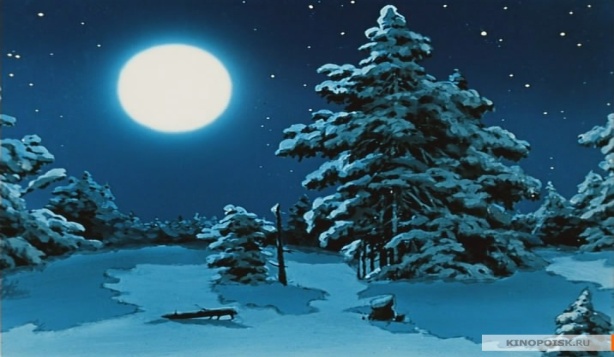 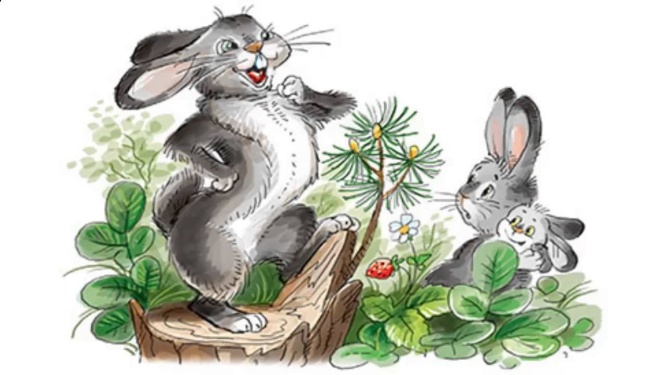 Где родился заяц?
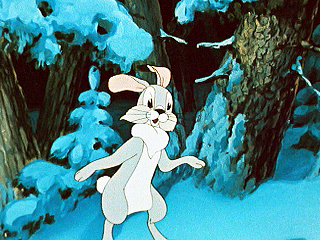 А) В зоопарке 
Б) В поле
В) В лесу
Каким был заяц?
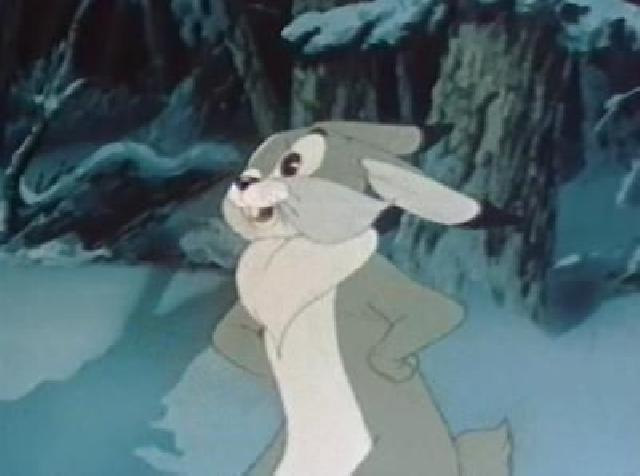 А) Трусливым 
Б) Храбрым
В) Веселым
Какой зверь подошёл неслышно к поляне, где собрались звери, которые пришли послушать зайца?
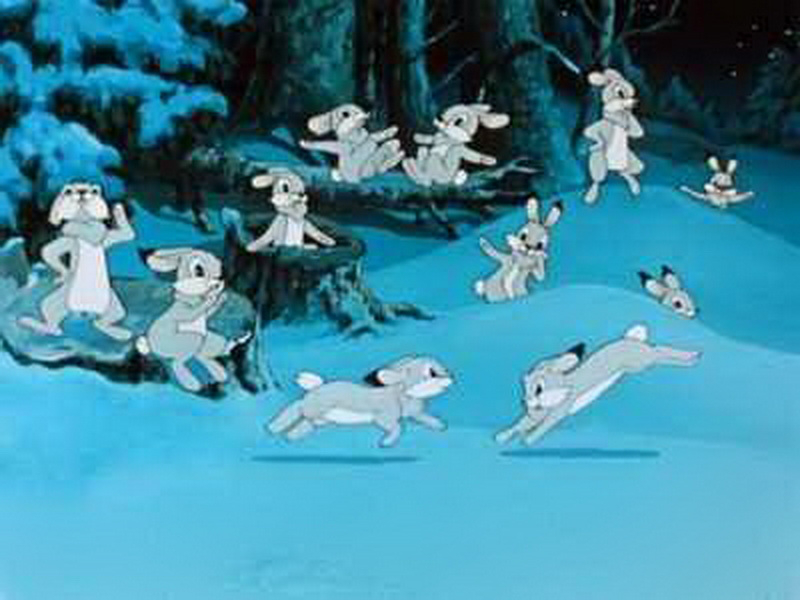 А) Медведь 
Б) Лиса
В) Волк
О чем подумал волк, увидев зайца на лесной поляне?
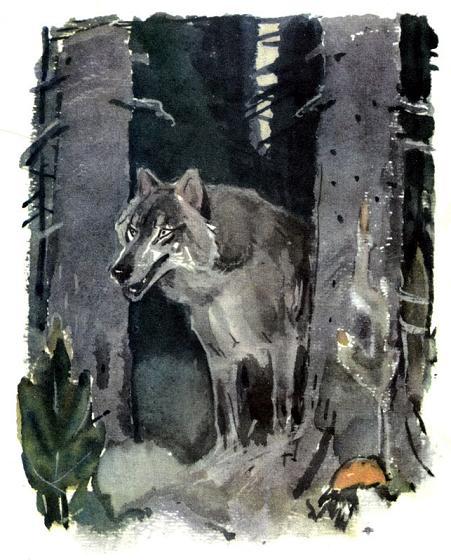 А) Поиграть в догонялки
Б)  Закусить  зайчиком
В)  Подружиться с зайчиком
Куда взобрался заяц, чтобы его лучше было видно?
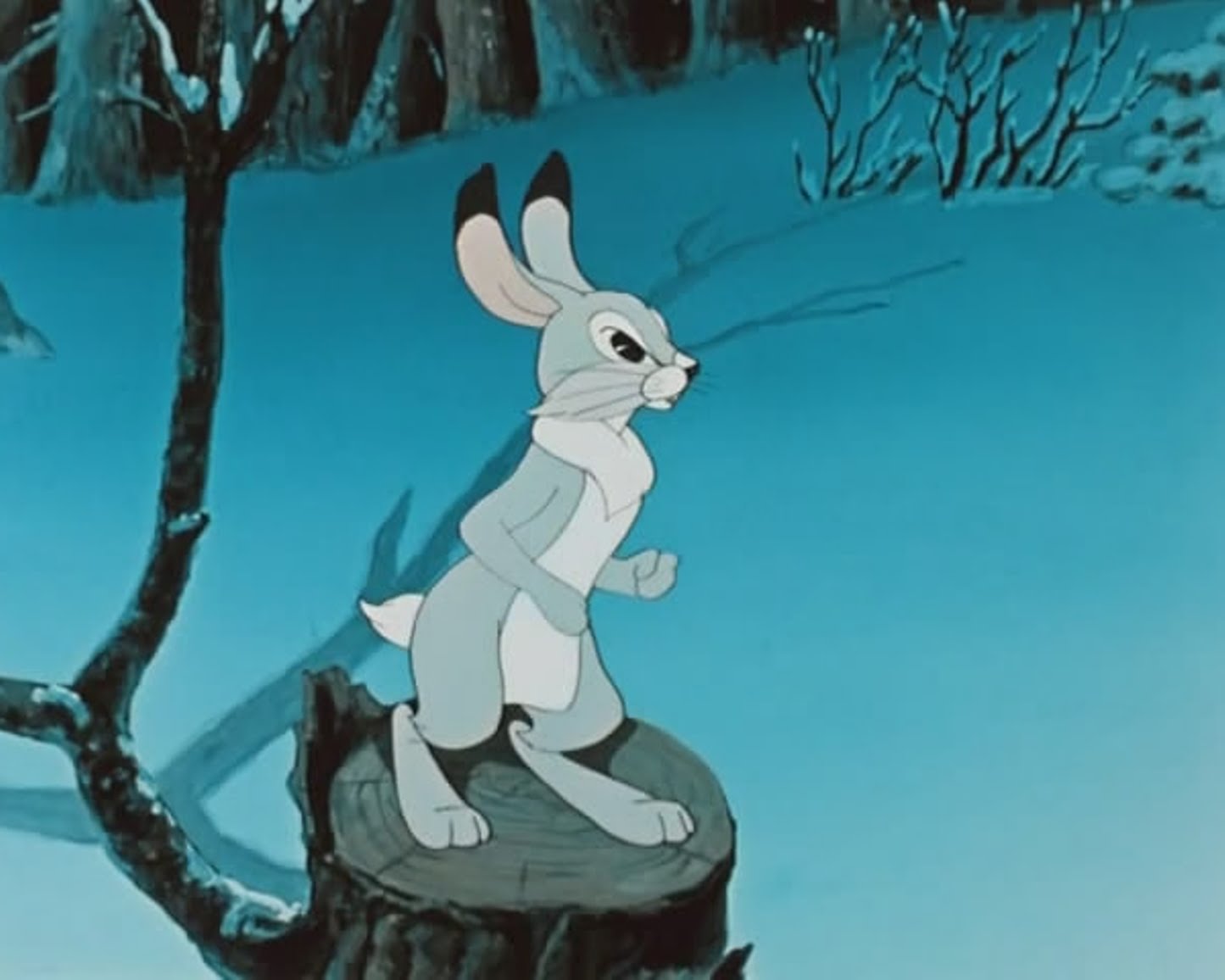 А)  На пенёк

Б) На муравьиную кучу

В)  На болотную кочку
Куда со страха упал заяц?
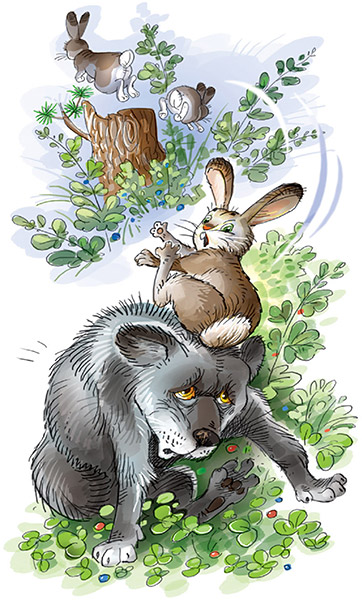 А) На землю
Б)  На пенёк
В) На лоб волку
Что сделал заяц, когда увидел перед собой волка?
А) Спрятался за зайцами 
Б)  Дал стрекоча 
В) Упал в обморок
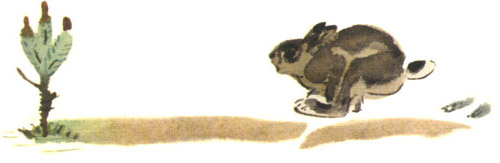 Куда свалился от испуга заяц?
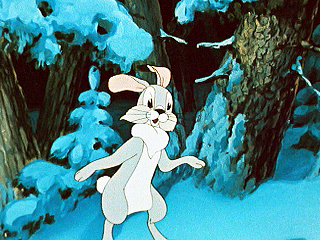 А) В болото 
Б) Под куст 
В) В берлогу к медведю
Что случилось с волком?
А) Он все время бежал в другую сторону 
Б) Он догонял зайца 
В) Он остался ждать зайца на поляне
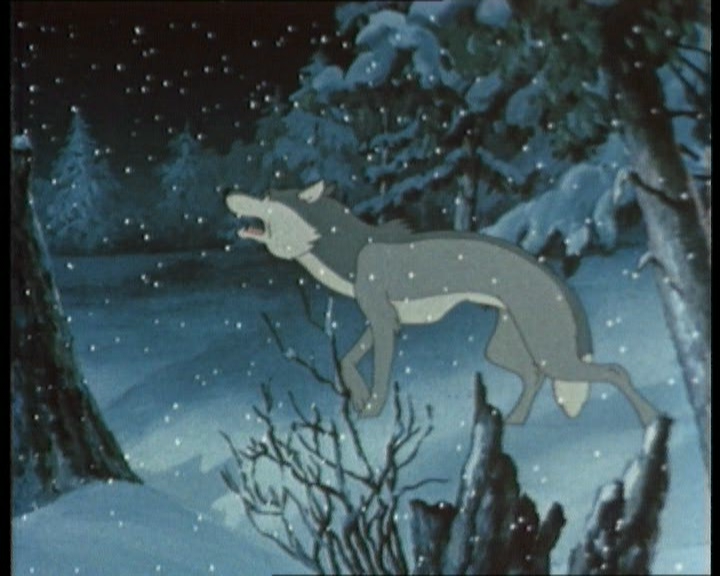 Что кричали зайцы, когда нашли зайчишку под кустом?
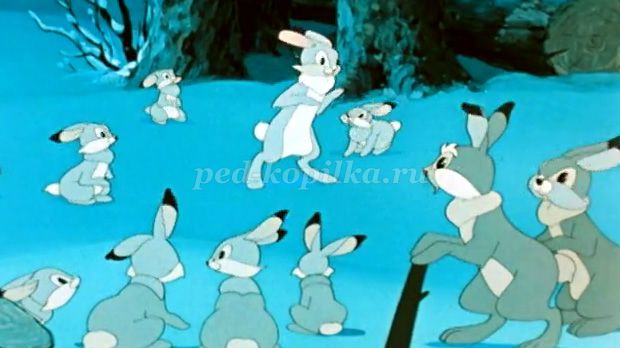 А) Стыд и позор тебе заяц
 
Б) Как хорошо, что ты живой 

В) Молодец, косой, что ловко напугал волка
Гаршин В. М. Лягушка-путешественница
Где жила лягушка?
А) На озере 
Б) На болоте 
В) На пруду
Кто прилетел на болото?
А) Гуси 
Б)  Утки 
В)  Журавли
Куда летели утки?
А) Домой 
 Б)  На зимовку 
 В) На юг
Сколько времени думала лягушка?
А)Пять минут 
Б) Час 
В) Минуту
На чём утки несли лягушку?
А) На верёвочке 
Б) На палочке 
В)  На веточке
Почему лягушке захотелось лететь поближе к земле?
А) Посмотреть поля, леса, деревни 
Б) Показать себя и послушать, что о ней говорят 
В) Боится свалиться с большой высоты
Почему упала лягушка?
А) Утки выпустили прутик 
Б) Лягушка закричала 
В)  Переломился прутик
Куда упала лягушка?
А) В грязный пруд 
Б) На твёрдую дорогу 
В) В топкое болото
Что подумали утки про лягушку?
А) Добралась до юга 
Б) Разбилась 
В) Вернулась домой
Что лягушка говорила о юге?
А) Мечтала побывать на юге 
Б) Не долетела до юга, упала 
В) Побывала на прекрасном юге
НЕ  ПРАВИЛЬНО
НЕ  ПРАВИЛЬНО
ПРАВИЛЬНО
НЕ  ПРАВИЛЬНО
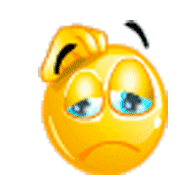 ПРАВИЛЬНО
НЕ  ПРАВИЛЬНО
ПРАВИЛЬНО
НЕ  ПРАВИЛЬНО
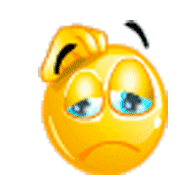 НЕ  ПРАВИЛЬНО
НЕ  ПРАВИЛЬНО
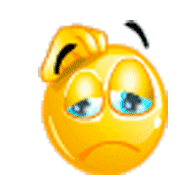 НЕ  ПРАВИЛЬНО
ПРАВИЛЬНО
НЕ  ПРАВИЛЬНО
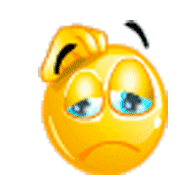 ПРАВИЛЬНО
НЕ  ПРАВИЛЬНО
НЕ  ПРАВИЛЬНО
ПРАВИЛЬНО
НЕ  ПРАВИЛЬНО
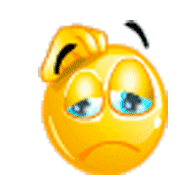 ПРАВИЛЬНО
НЕ  ПРАВИЛЬНО
НЕ  ПРАВИЛЬНО
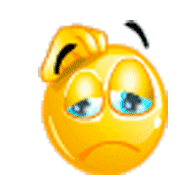 ПРАВИЛЬНО
НЕ  ПРАВИЛЬНО
НЕ ПРАВИЛЬНО
НЕ  ПРАВИЛЬНО
ПРАВИЛЬНО
НЕ  ПРАВИЛЬНО
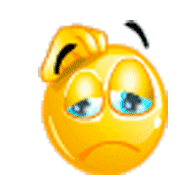 НЕ  ПРАВИЛЬНО
НЕ  ПРАВИЛЬНО
ПРАВИЛЬНО
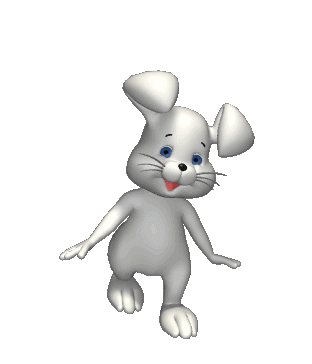 ПРАВИЛЬНО
НЕ  ПРАВИЛЬНО
НЕ  ПРАВИЛЬНО
НЕ  ПРАВИЛЬНО
НЕ  ПРАВИЛЬНО
ПРАВИЛЬНО
НЕ  ПРАВИЛЬНО
ПРАВИЛЬНО
НЕ  ПРАВИЛЬНО
ПРАВИЛЬНО
НЕ  ПРАВИЛЬНО
НЕ  ПРАВИЛЬНО
НЕ  ПРАВИЛЬНО
НЕ  ПРАВИЛЬНО
ПРАВИЛЬНО
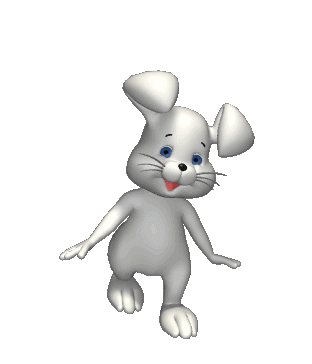 НЕ  ПРАВИЛЬНО
ПРАВИЛЬНО
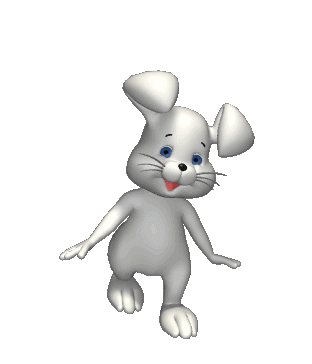 НЕ  ПРАВИЛЬНО
НЕ  ПРАВИЛЬНО
ПРАВИЛЬНО
НЕ  ПРАВИЛЬНО
ПРАВИЛЬНО
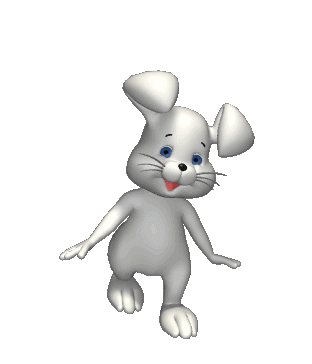 НЕ  ПРАВИЛЬНО
НЕ  ПРАВИЛЬНО
НЕ  ПРАВИЛЬНО
НЕ  ПРАВИЛЬНО
ПРАВИЛЬНО
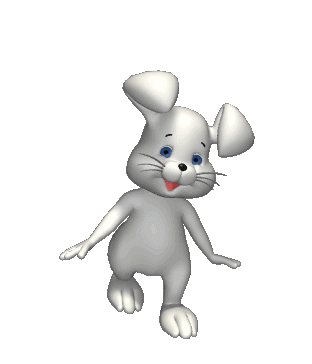 НЕ  ПРАВИЛЬНО
ПРАВИЛЬНО
НЕ  ПРАВИЛЬНО
НЕ  ПРАВИЛЬНО
ПРАВИЛЬНО
НЕ  ПРАВИЛЬНО
НЕ  ПРАВИЛЬНО
НЕ  ПРАВИЛЬНО
ПРАВИЛЬНО
ПРАВИЛЬНО
НЕ  ПРАВИЛЬНО
НЕ  ПРАВИЛЬНО
НЕ  ПРАВИЛЬНО
НЕ  ПРАВИЛЬНО
ПРАВИЛЬНО
НЕ  ПРАВИЛЬНО
ПРАВИЛЬНО
НЕ  ПРАВИЛЬНО
НЕ  ПРАВИЛЬНО
ПРАВИЛЬНО
НЕ  ПРАВИЛЬНО
ПРАВИЛЬНО
НЕ  ПРАВИЛЬНО
НЕ  ПРАВИЛЬНО
НЕ  ПРАВИЛЬНО
ПРАВИЛЬНО
НЕ  ПРАВИЛЬНО
НЕ  ПРАВИЛЬНО
НЕ  ПРАВИЛЬНО
ПРАВИЛЬНО